The Truth about Power Outages
East Point Power
Meet the East Point Power Staff
Shawn Dowe-Director
Thomas Manghram-Assistant Director
Todd Hicks-Superintendent
Lisa Persons-Project Manager
Gregory Creque-Line Foreman
Michael Hawkins-Line Foreman
EJ Hall-Tree Supervisor
Jacobe Stanley-Tree Foreman
Terrance Miller-Tree Foreman
Adarius Adams-Sys. Control       		     		Supervisor
Shauna Green-Dispatcher
Chana Smith-Office Manager
2
8/3/2022
The Truth about Power Outages; East Point Power
Technologies used to Restore your Power
The Truth about Power Outages-East Point Power
Power vs Cable LinesHow to tell the Difference
4
8/3/2022
The Truth About Power Outages; East Point Power
City Responsibility vs. Customer Responsibility
5
8/3/2022
The Truth About Power Outages; East Point Power
Technologies used to Restore Power
SCADA 
Supervisory Control and 
Data Acquisition
SCADA
Supervisory Control and
 Data Acquisition
6
8/3/2022
The Truth about Power Outages; East Point Power
AMI (Advanced Metering Infrastructure)
7
8/3/2022
The Truth about Power Outages; East Point Power
Street Light Dashboard
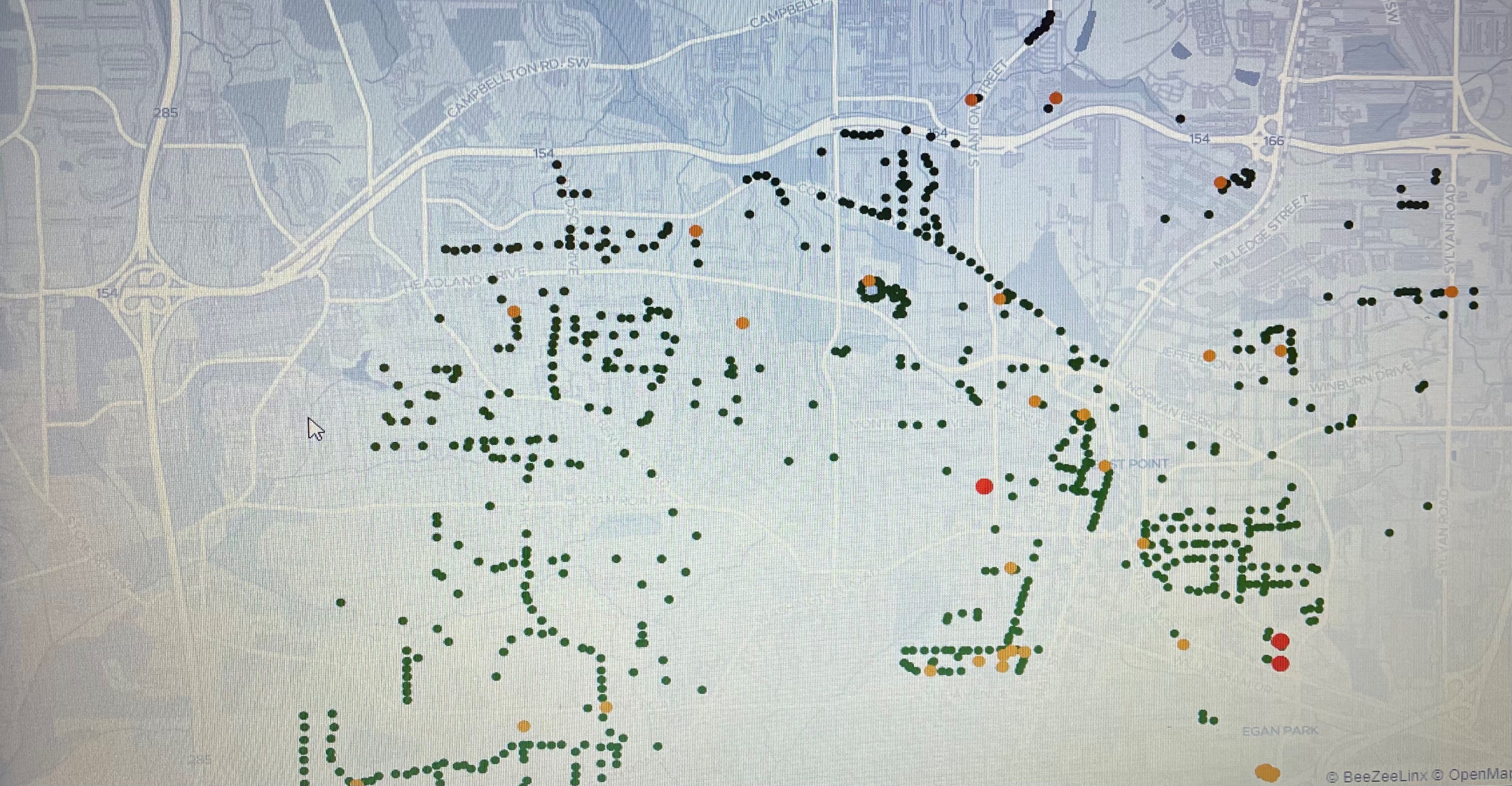 8
8/3/2022
The Truth about Power Outages: East Point Power
Power Outages
The Truth about Power Outages-East Point Power
Causes of Power Outages
Vehicle accidents
Vehicle accidents
The Truth About Power Outages; East Point Power
10
8/3/2022
Causes of Power Outages
Dead bird on power line
Dead squirrel on power line
11
8/3/2022
The Truth About Power Outages; East Point Power
Trees
Tree fallen during storm
Fallen Tree pulling down power lines
12
8/3/2022
The Truth About Power Outages; East Point Power
How to Report a Power Outage
IUC 
Reporting Power Outage

Email: poweroutage@eastpointcity.org

Phone: 404-270-7010 during normal  business hours. 

After Hours: dial 404-270-7010,  follow the prompts given.
13
8/3/2022
The Truth About Power Outages; East Point Power
Restorations
The Truth about Power Outages-East Point Power
How Power Flows
15
8/3/2022
The Truth About Power Outages; East Point Power
Order of Restoration
Government Complex
Schools
Citizens
Commercial Businesses
16
8/3/2022
The Truth About Power Outages; East Point Power
Frequently Asked Questions
The Truth about Power Outages-East Point Power
What causes a power outage?
Outages are caused by several factors, primarily severe weather, fallen trees, auto accidents and objects on the line.
Is there a direct phone number to report an outage after hours?
Yes, for all power related issues and/or outages, please call (404) 270-7010.  Please provide name and phone number when reporting issue.
How to report a non-functioning streetlight?
Locate pole identification number or closest street address. Place a ribbon/tape on the pole if possible. Please contact customer care to report the light outage and pole location and Number. The light will be repaired within 3-5 business days.
FAQ’s
Power Outages
18
8/3/2022
The Truth about Power Outages; East Point Power
Is the City responsible for all trees in Right-Of-Way’s?
No, by definition Right-Of-Way is the right to pass over or through property owned by someone else, usually based upon an easement. The Right-Of-Way may specify the parameters of the easement or may be a general right to pass over or through, known as a floating easement. Additionally, a Right-Of-Way may be granted only for particular purposes-for example, to repair power lines or to make deliveries to the back door of a business.


Does the city cut all limbs that are over power lines?
The main high voltage lines are maintained at 10 foot of clearance minimum where possible. Secondary voltage lines that feed buildings or houses only require trimming if contact pressure exists on the line.
Why are you trimming my trees and/or why are you trimming them so far back?
Trees are trimmed to maintain reliable power lines for you and your neighbors. Its proximity to the power lines and its rate of growth determines how much is cut.
Why are trees being cut down on some citizen’s property but not mine?
Trees are only removed on private property when they become a hazard to the power lines and public safety.
FAQ’s
Trees
19
8/3/2022
The Truth About Power Outages; East Point Power
Are all traffic signals in East Point ours?
No. All lights on Main Street, East Point St., Camp Creek, and Hwy 166 (on and off ramps) belong to GDOT (Georgia Department of Transportation).  All other traffic signals within the city limits belong to East Point.
How do I report a traffic light that is not working?
For COEP lights call (404) 270-7010. 
 For GDOT lights call 5-1-1.
FAQ’s
Traffic Signals
20
8/3/2022
The Truth about Power Outages; East Point Power